Desafios na prática pericial
Avaliação pericial dos sintomas
Acuidade visual
Dra. Luciana da Cruz Noia
Perita médica em oftalmologia - JEF /SP
Doutora em ciências visuais - UNIFESP
Limite de resolução
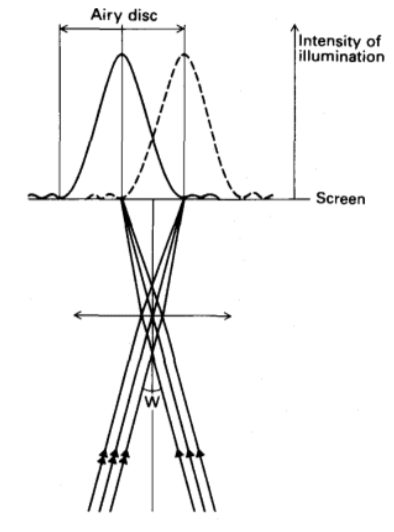 Também chamado poder de resolução;
Menor ângulo de separação entre dois pontos que permite a formação de duas imagens discerníveis pelo sistema óptico;
Acuidade visual
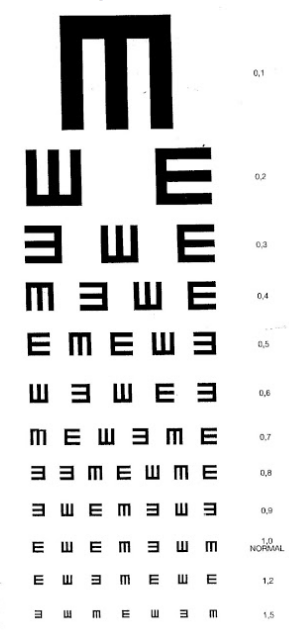 Medida do poder de resolução do olho humano;
Diversos testes;
Optotipos: nomear as letras;
Snellen: menor objeto a ser visto equivale ao ângulo de resolução de um cone (um minuto de arco)
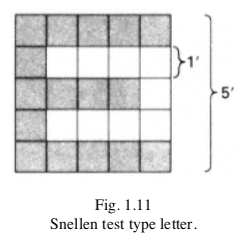 Escalas de acuidade visual
Geralmente apresentadas a 6 metros (20 pés);
LogMAR (LOGarithm of the Minimal Angle of Resolution) : progressão logarítmica do tamanho e espaço entre as letras
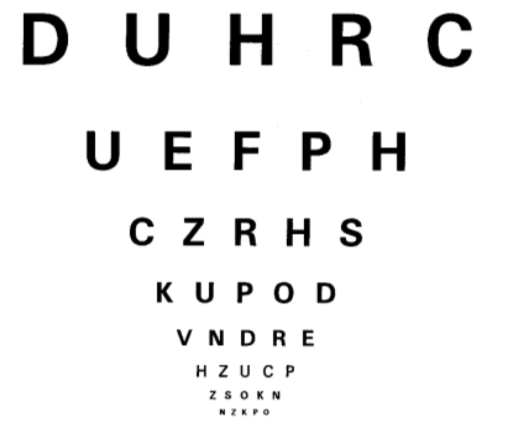 EQUIVALÊNCIAS
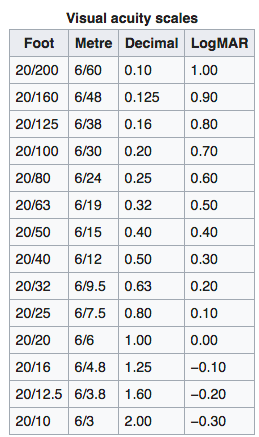 Exame subjetivo!
Ver coerência com relatórios anteriores;
Surgimento de alteração anatômica que justifique;
Potencial Visual Evocado de varredura - objetivo. Sujeito a erros.
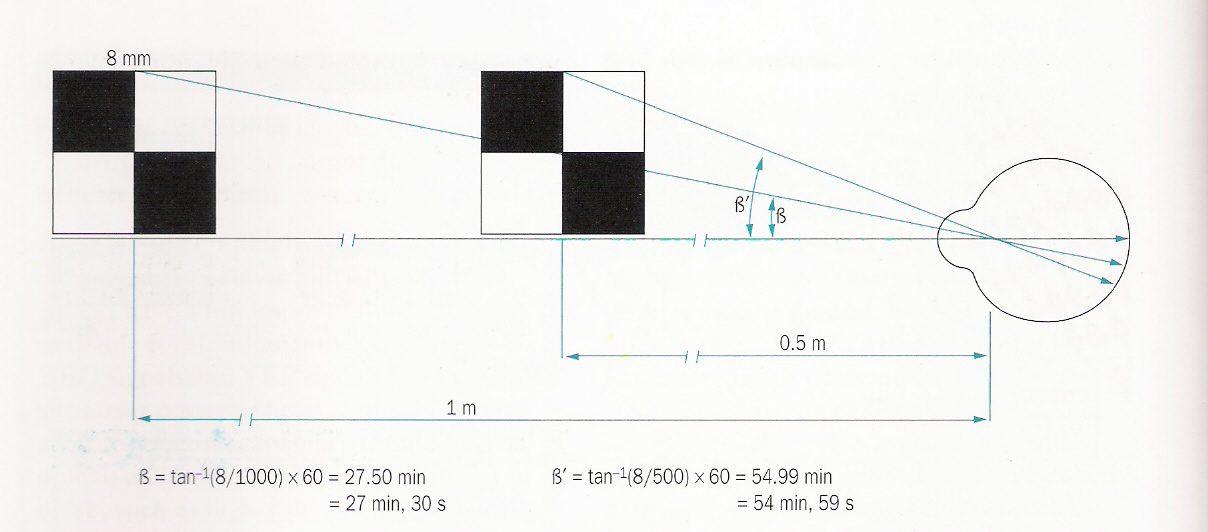 SENSIBILIDADE AO CONTRASTE
Particularmente reduzida em neurites ópticas, catarata e glaucoma
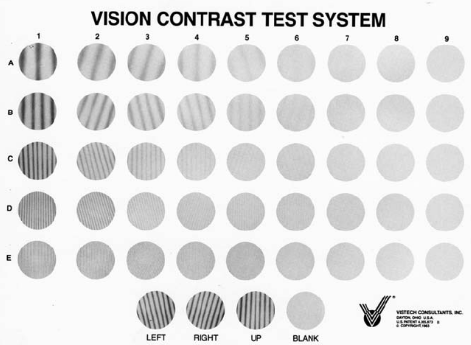 Visão de cores
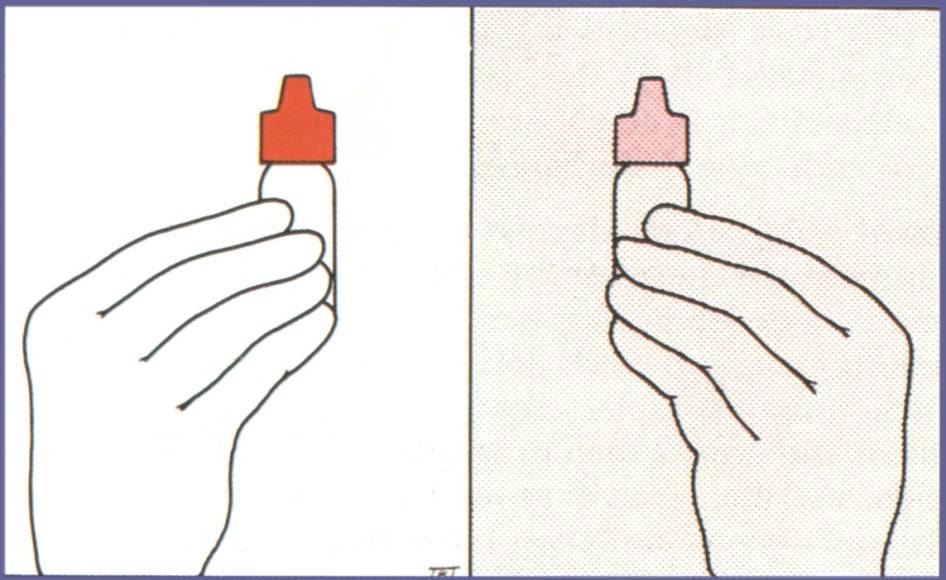 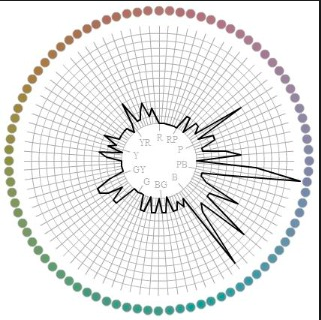 Perda de saturação em doenças do nervo óptico, especialmente neurite óptica.
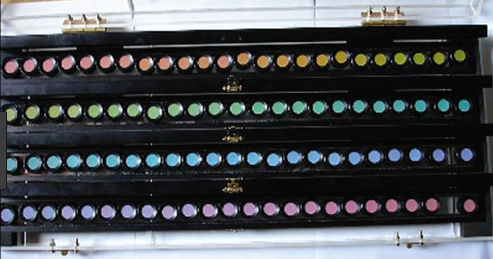 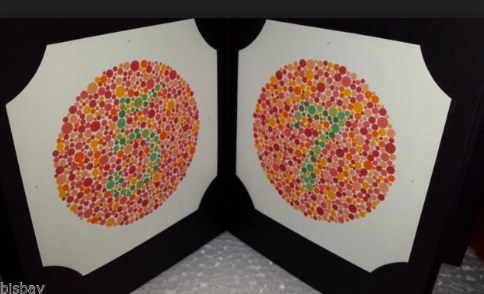 Glare
A luz dispersa que reduz a acuidade visual chama-se glare;
Pode ser o sintoma predominante em edema ou cicatrizes corneanas (cirurgia refrativa) e certas cataratas
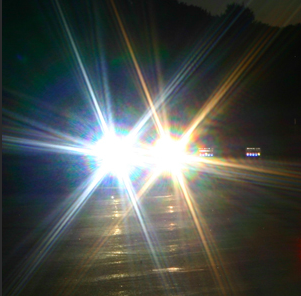 Campo Visual
Porção do espaço em que os objetos são simultaneamente visíveis quando se fixa o olhar numa determinada direção;
Escotoma (relativo e absoluto). Mancha cega;
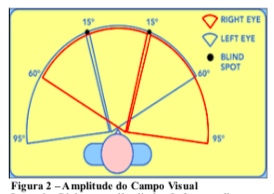 Ilha de Traquair
Ilha de visão num mar de cegueira;
Diminuição da sensibilidade em direção a periferia do campo.
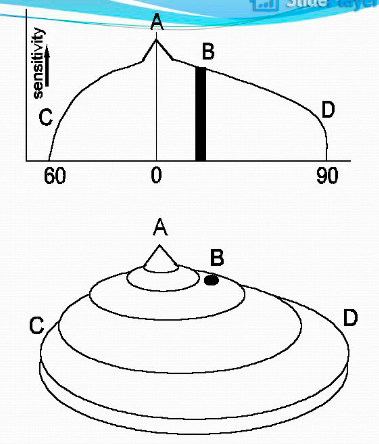 Exames de campo visual
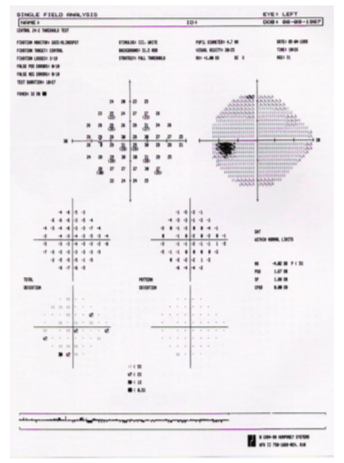 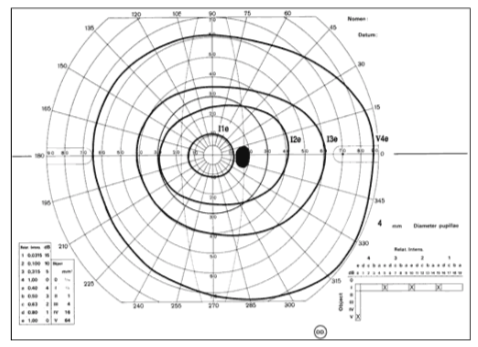 Lesões neurológicas
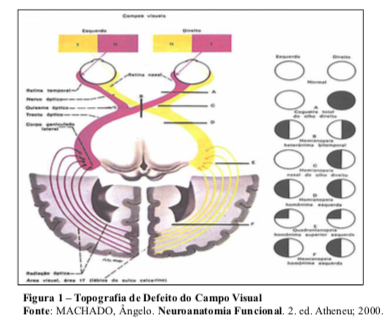 Campo tubular
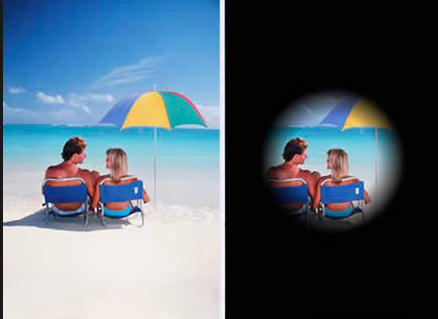 Diplopia
Para fundir as imagens, é necessária a visão dos dois olhos
Estereopsia X diplopia.
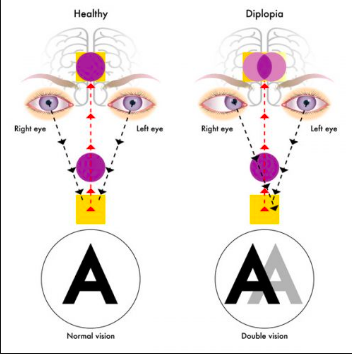 Legislação - acuidade visual
CID 10
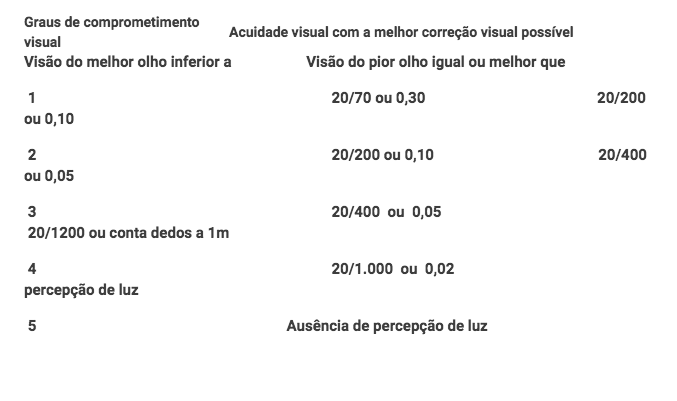 Conceito de cegueira
Cegueira total ou amaurose: ausência de percepção luminosa em ambos os olhos - adicional 25%;
Cegueira legal, econômica ou profissional: igual ou menor que 0,05 (20/400) no melhor olho com a correção óptica -  Decreto n° 5.296, de 2 de dezembro de 2004 (alterando a redação do Decreto n° 3.298, de 20 dezembro 1999) ;
OMS inclui a condição na qual o campo seja menor do que os 10º em torno do ponto central de fixação.
Baixa visão
Acuidade no melhor olho compreendida entre 0,3 (20/60) e 0,05 (20/400) - Decreto n° 5.296 de 2004;
OMS: Menor do que 20 graus no melhor olho (decreto não contempla).
Deficiência visual
“Situação irreversível de diminuição da resposta visual, em virtude de causas congênitas ou hereditárias, mesmo após o tratamento clínico e/ou cirúrgico e uso de óculos convencionais”.
Cegueira e baixa visão - Decreto no 3.298, de 1999 e o Decreto no 5.296, de 2004;
Somatória da medida do campo visual em ambos os olhos igual ou menor que 60º - Decreto n° 5.296, de 2004 (não prevista no CID 10).
Classificação das deficiências
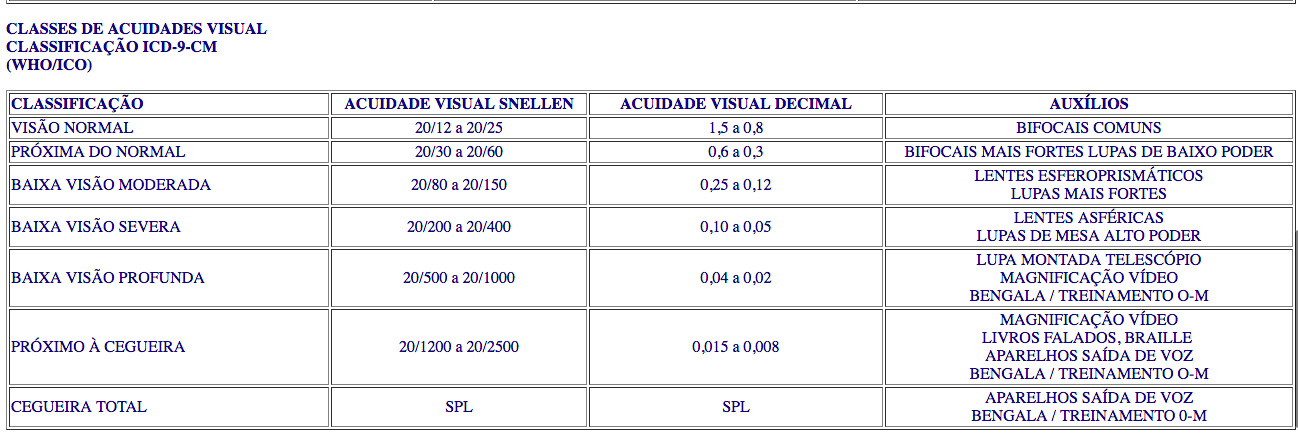 Eficiência visual - AMA
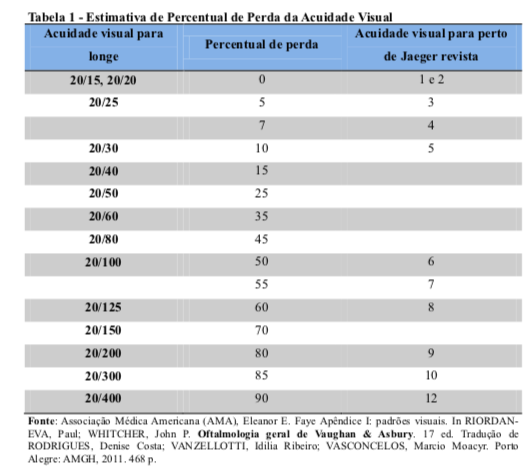 Monoculares
Entram na cota de PcD das empresas;
Não geram incapacidade, exceto para algumas profissões, como aviador, motorista profissional, trabalhos em lugares altos, em movimento, trabalhadores na segurança, barbeiro, esteticista, mecânico, costureiro, cirurgião e maquinista.;
Estereopsia verdadeira X pistas monoculares (processos cognitivos): interposições de imagens, tamanhos, iluminação (sombras), perspectiva aérea, perspectiva geométrica, e perspectiva cinética;
Restrição de campo visual.
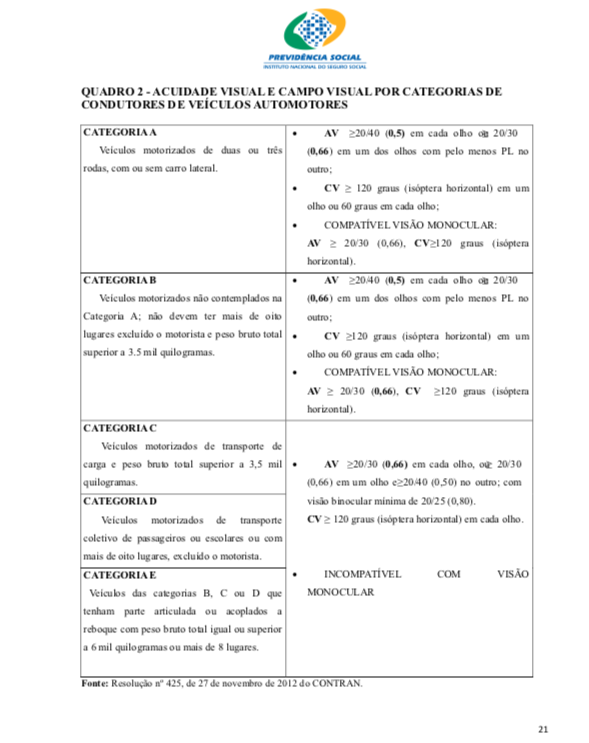 Condução de veículos automotores
Casos mais frequentes
Retinopatia diabética;
Miopia patológica;
Glaucoma;
Retinose pigmentar;
Monoculares (especialmente descolamento de retina);
Ceratocone;
Uveítes (toxo);
Catarata;
Neuroftalmológicas (adenoma de hipófise, AVC, neurites).
Caso 1
Homem, 58 anos, solteiro, motorista de ônibus.
Começou a subir nas calçadas ao dirigir. Trocou os óculos, sem melhora (óptica). 
Procurou oftalmologista. Diagnóstico de retinose pigmentar. 
Acuidade visual: 20/50 em ambos os olhos.
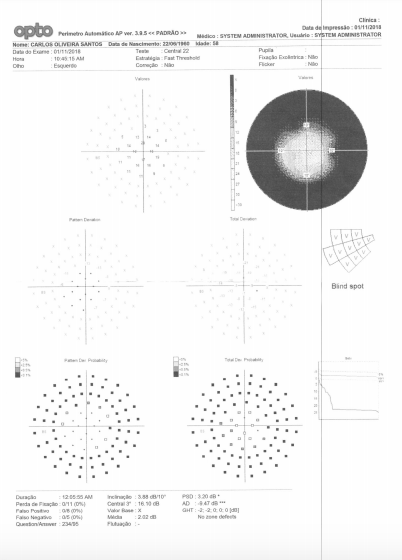 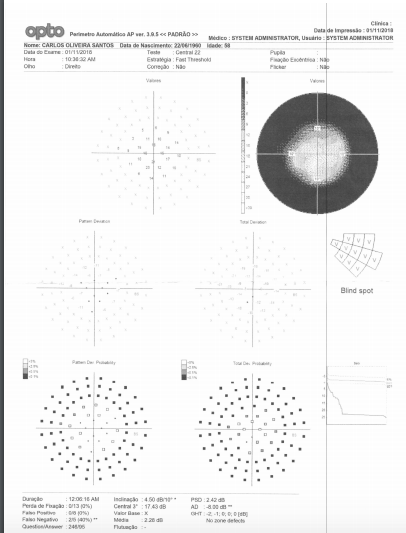 Caso 2
Mulher, 35 anos, empregada doméstica. Diagnóstico de retinose pigmentar (síndrome de Usher). 
Acuidade visual na época do diagnóstico: 20/30 AO. 
Observação do perito: pericianda se locomove sem auxílio. Escaneamento do campo e uso dos braços.
Campo visual na época: menor que 5º centrais.
Caso 3
Homem, 52 anos, churrasqueiro (20 anos no mesmo emprego), diagnóstico de esclerose múltipla, abriu quadro com neurite OD, perda visual (CD). Surtos OE, revertidos com pulsoterapia.
Há 3 anos churrascaria fechou, perdendo o emprego. Menos de um ano depois, teve nova crise de neurite. Pulsou, mas visão não recuperou bem.
Atualmente: CD OD; 20/200 OE.
Fenômeno de Uthoff.
Alguns sites sobre inclusão
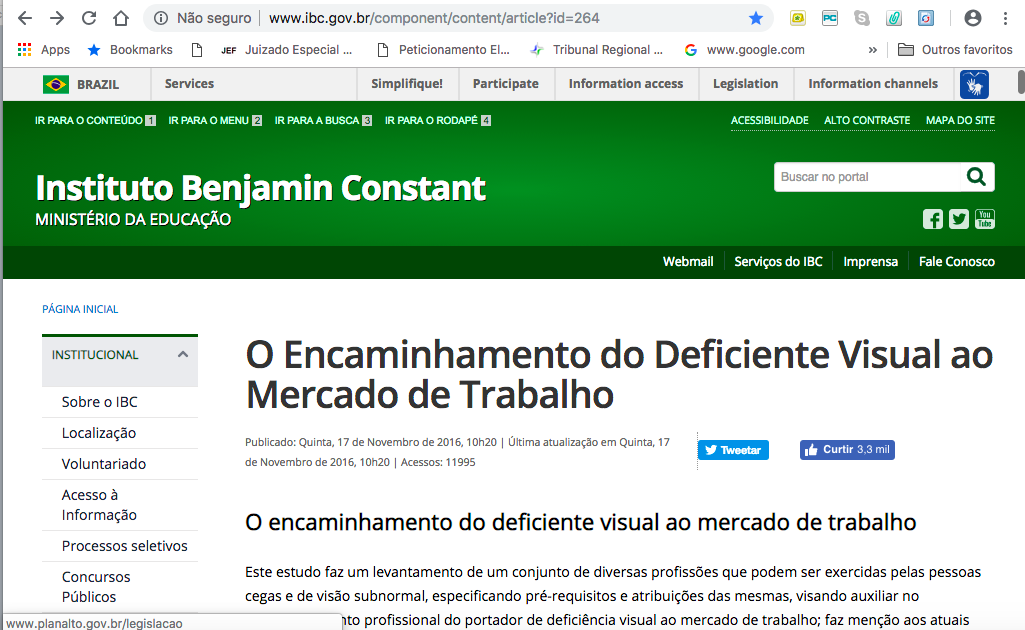 Decreto n° 5.296, de 2004
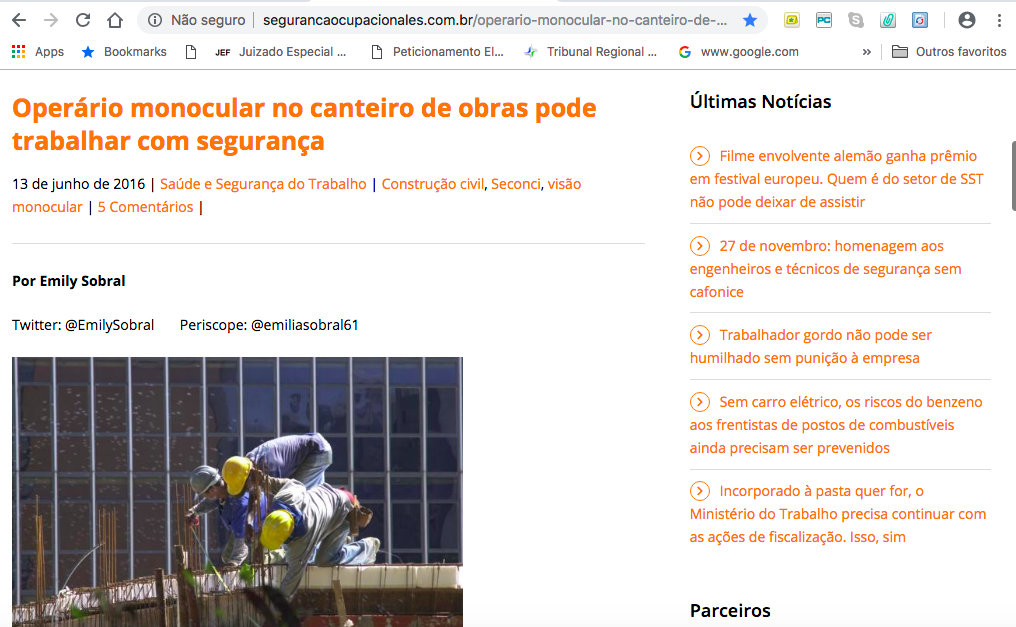